Eric WolfVice President, Technology Strategy & PlanningPBS
Next Gen TV – What are national orgs doing?
Lead Station Education

Facilitate Station Experiments

Socialize Next Gen
Next Gen TV – What should stations be doing?
Plan Purchasing Decisions
Equipment / Installation to become Next Gen ready (especially timely if one of 43% repacked, or factor into future capital campaign for infrastructure refresh if not repacked)

Initiate Local Discussions
Local in-market discussions with other stations (commercial and noncommercial) to gauge interest and potential for lighthouse partners, prior to any formal negotiations

Align to Station Strategy
Timeline
What if…?  | Richer Content
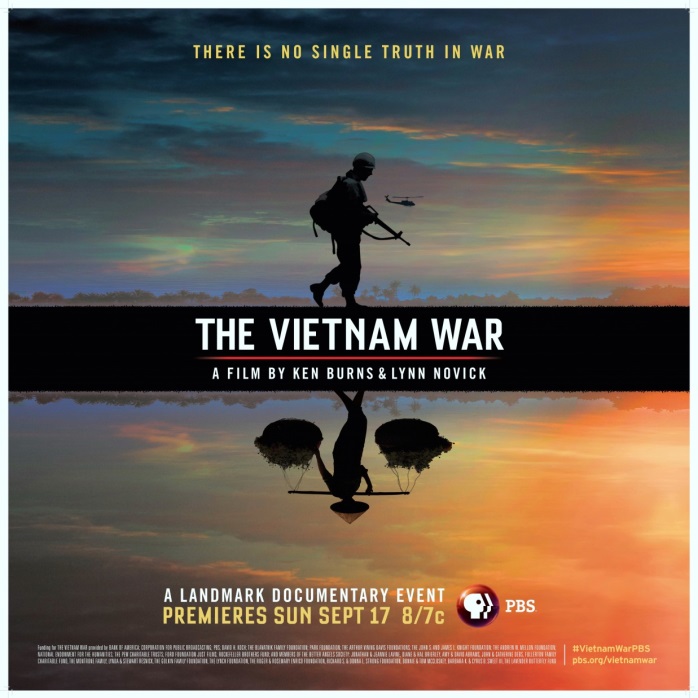 5
[Speaker Notes: WOLF]
What if…?  | Audience Relationship
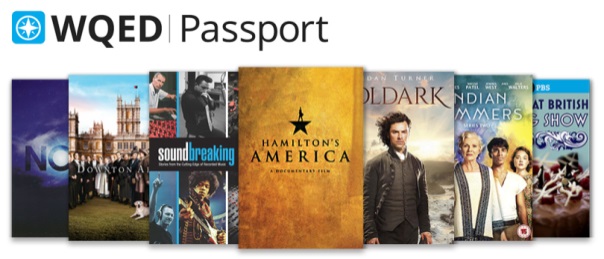 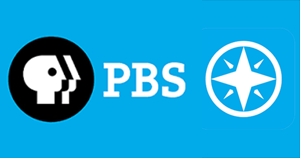 6
[Speaker Notes: WOLF]
What if…?  | Kids & Interactivity
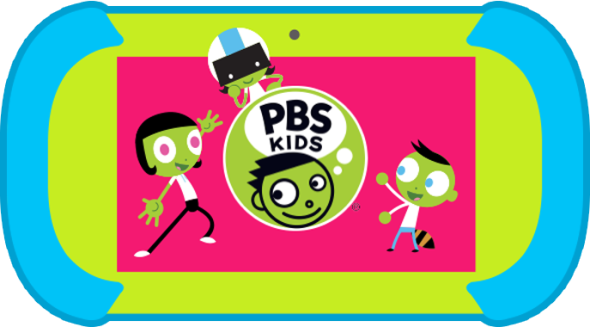 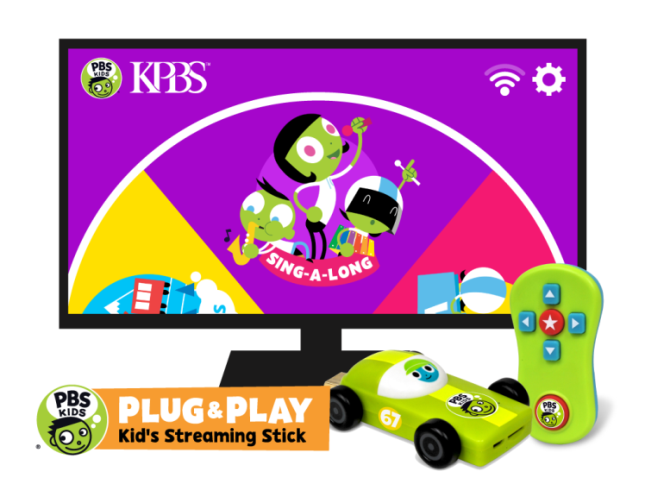 7
[Speaker Notes: WOLF]
What if…?  | Public Safety
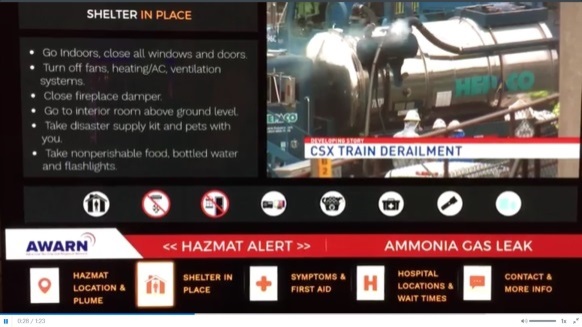 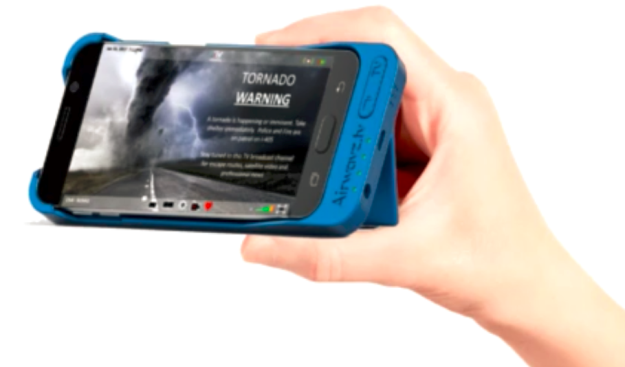 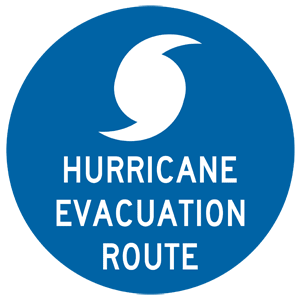 8
[Speaker Notes: WOLF]
What if…?  | Distance Learning
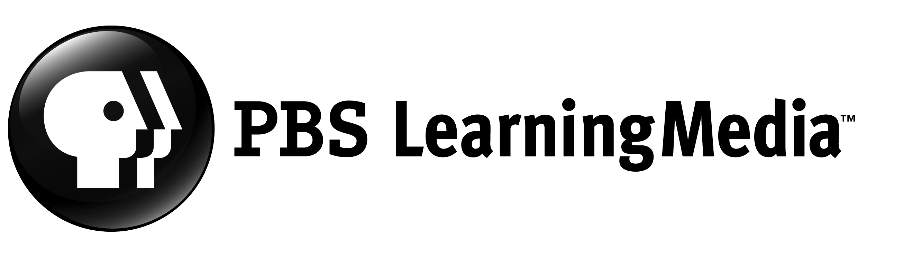 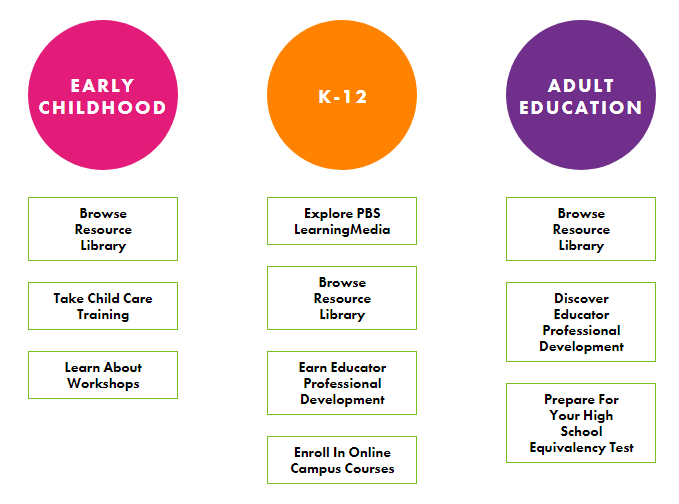 9
[Speaker Notes: WOLF]